Insurance?
Property Casualty Insurance
Property – Casualty Market
Employees – 2,000,000
Net Premium Written – $460 Billion
Policyholders Surplus – $470 Billion
Companies – 3,800
1 - A
Insurance
Means of Transfer of Risk
Reduces uncertainty
Uncertainty exchanged for premium
Loss may still occur
Premiums are projections
Based on Law of Large Numbers
1 - B
The Insurance Mechanism
Uncertainty that loss will occur
Uncertainty = Risk
Transfer financial Consequences
Reduces uncertainty
Insurance the mechanism
Insurance company receives a ________
1 - C
Lending Global Property Casualty Companies
1 - D
Chapter 1
Professor Dan C. Jones
Finance 4356
Insurance Operations
Classification and Types of Insurers
1 - 1
Insurer Goals
Earn a profit
Meet customer needs
Comply with legal requirement
Diversify risk
Fulfill their duty to society
1 - 2
Constraints on Achieving Goals
Internal
Efficiency
Expertise
Size
Financial Resources
Other internal restraints
1 - 3
External Constraints
Regulation
Rating agencies
Public opinion
Competition
Economic conditions
Distribution systems and marketing
Other external constraints
1 - 4
Measurement Insurance Performance
Profit Measurement
Premiums and investment income
Underwriting performance
Operating performance
Estimation of loss reserves
1 - 5
Underwriting Performance
Measuring an Insurer’s Underwriting Performance
The loss ratio compares an insurer’s incurred losses with its earned premiums for a specific period.  The figure for incurred losses includes loss adjustment expenses.  The loss ratio is calculated in this manner:
	Loss Ratio = Incurred Losses ÷ Earned Premiums
The expense ratio compares an insurer’s underwriting expenses with its written premiums for a specific period.  The expense ratio is calculated in this manner:
	Expense Ratio = Incurred Underwriting Expenses ÷ Written Premiums
The combined ratio (trade basis) combines the loss ratio and the expense ratio to compare inflows and outflows from insurance underwriting.  The combined ratio (trade basis) is calculated in this manner:

This can be simplified in this manner:
	Combined ratio (trade basis) = Loss Ratio + Expense Ratio
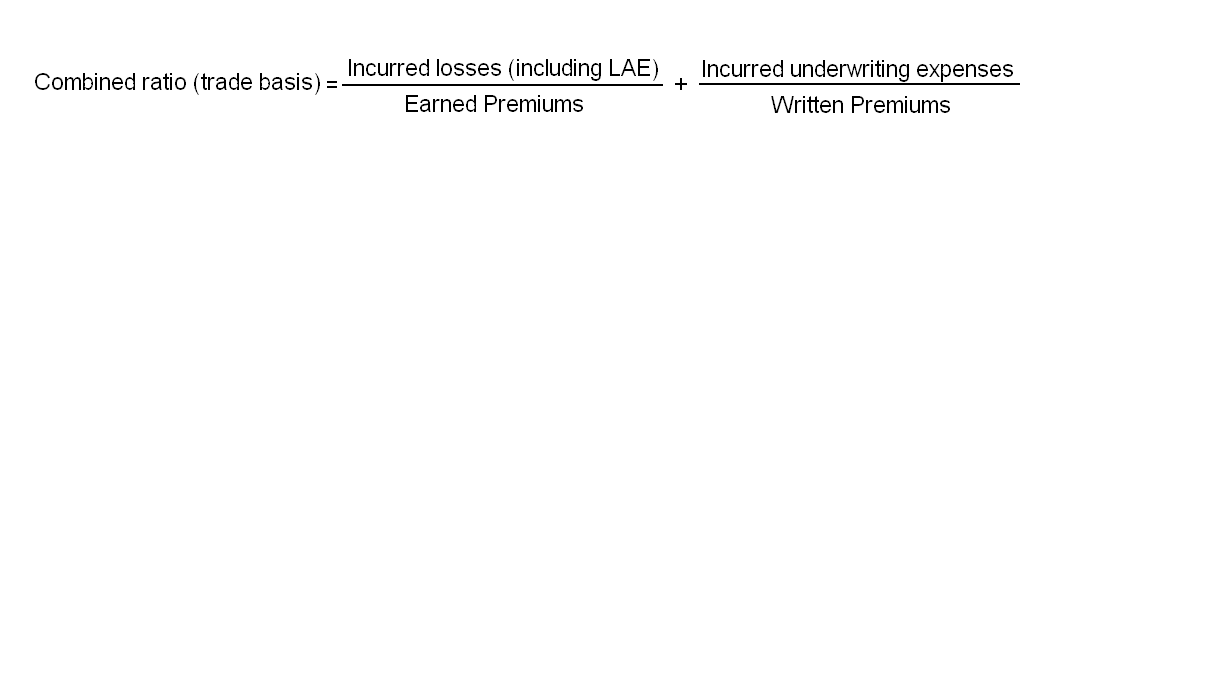 1 - 6
Overall Performance
Measuring and Insurer’s Overall Performance
He investment income ratio compares the amount of net investment income (investment income minus investment expenses) with earned premiums over a specific period of time.  The investment income ratio is calculated as shown:
	Investment income ratio = Net investment income ÷ Earned premiums
The overall operating ratio, the trade basis combine ratio minus the investment income ratio, can be used to provide an overall measure of the insurer’s financial performance for a specific period.  Of all the commonly used ratios, the overall operating ratio is the most complete measure of an insurer’s financial performance.  The formula for overall operating ratio is as shown:
	Overall operating ratio = Combined ratio (trade basis) – Investment income ratio
Return on equity, calculated by dividing the organization’s net income by the average amount of owners’ equity (policyholders’ surplus) for a specific period, enables investors to compare the return that could have been obtained by investing in the insurer with the potential returns that could have been earned by investing their money elsewhere.  In general, the owners’ equity is invested in operations to generate income for the organization.  For insurers, the policyholders’ surplus is invested in underwriting activities.  The formula for return on equity is as shown:
	Return on equity = Net income ÷ Owners’ equity
1 - 7
Meeting Customer Needs
Complaints & Praise
Customer Satisfaction Data
Retention Ratio and Lapse Ratio
Insurer – Producer Relationships
State insurance department statistics
Consumer reports

Meeting Legal Requirements
Meeting Social Responsibilities
1 - 8
Core Functions
Marketing and Distribution
Underwriting
Claims
Supporting Functions
Risk Control
Premium Auditing
Actuarial
Reinsurance
1 - 9
Common Functional Areas
Investments
Accounting and Finance
Customer Service
Legal and Compliance
Human Resources
Special Investigation Units (Fraud)
1 - 10
Combined Ratio CalculationInsurance Company
1 - 11